1
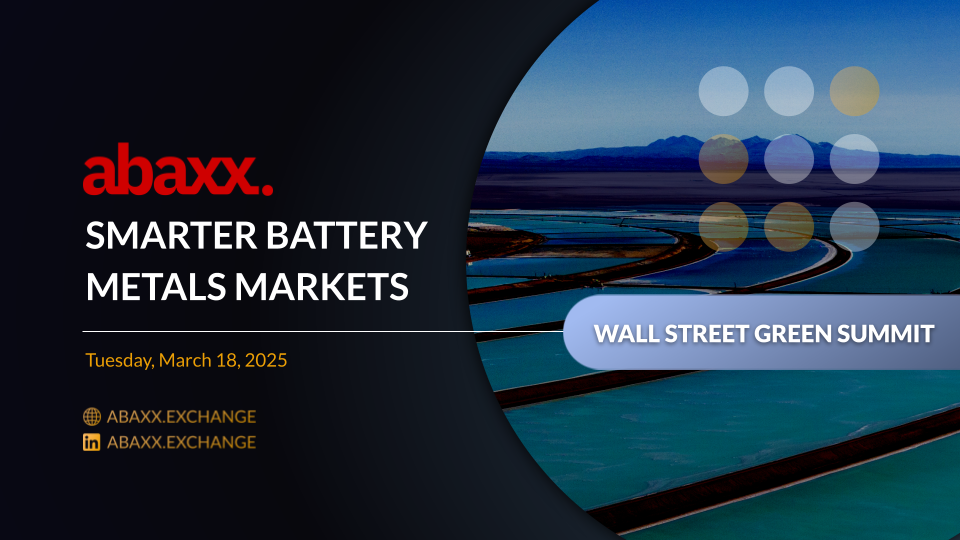 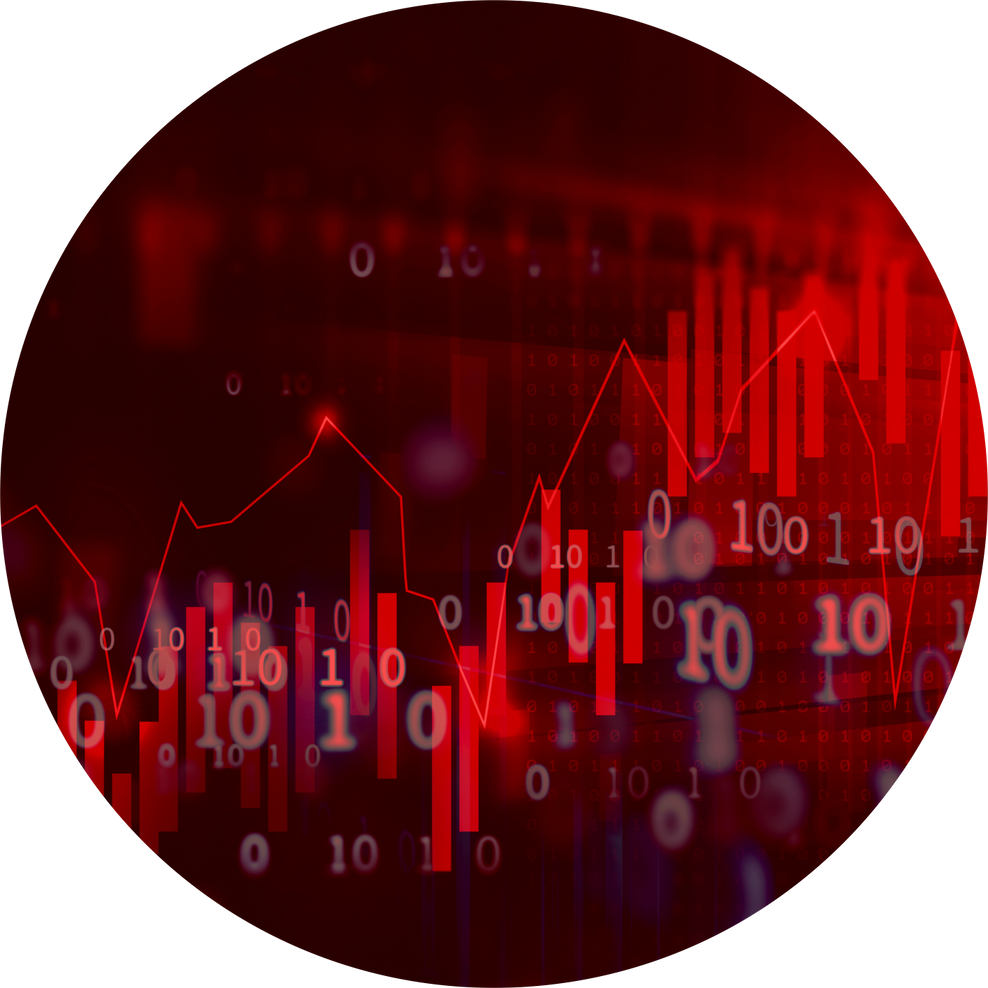 Agenda
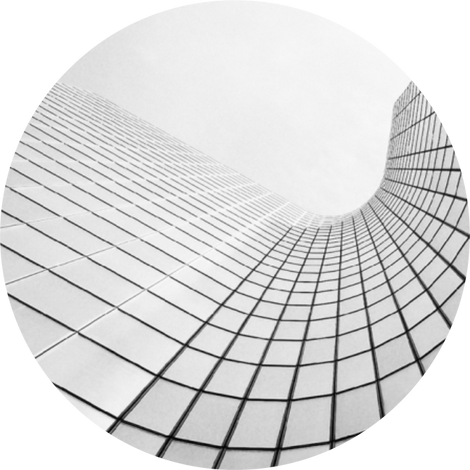 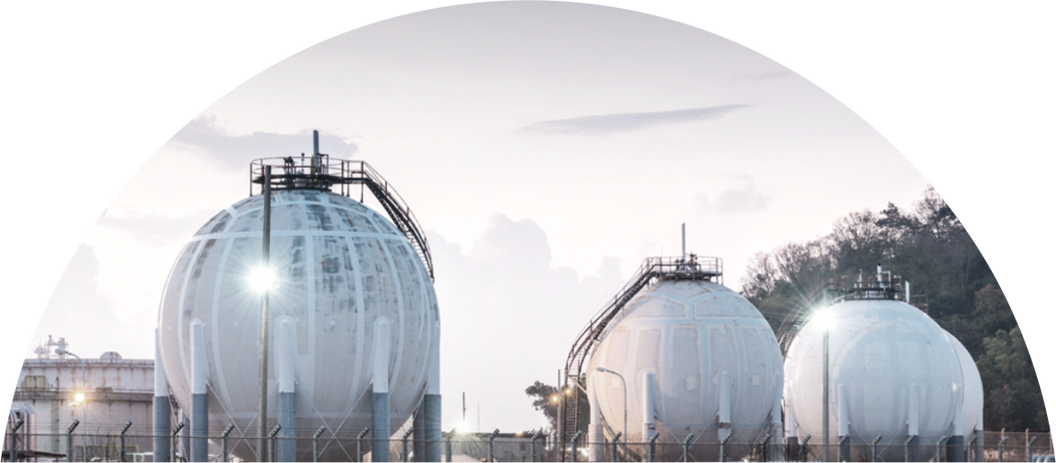 Introduction
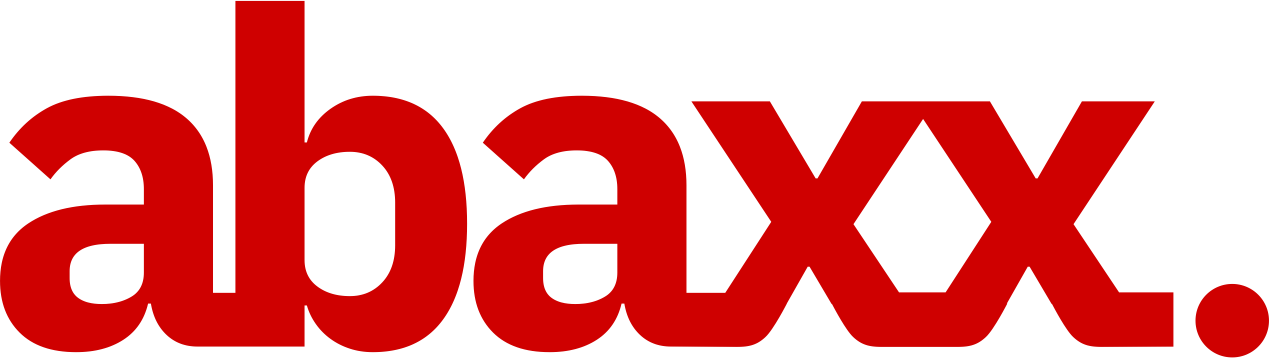 Welcome to Abaxx!
Our mission is to build Smarter Markets
Markets empowered by better financial technology and market infrastructure to address our biggest challenges, including the energy transition
 
Introducing Abaxx Exchange and Abaxx Clearing
Abaxx Commodity Futures Exchange and Clearinghouse is based in Singapore where trading commenced on June 28, 2024. Contracts available at launch included a suite of 3 physically-deliverable LNG Futures and 2 Voluntary Carbon Markets Futures followed by our Nickel Sulphate Singapore Futures which launched on January 10, 2025 and 3 regional Lithium Carbonate futures contracts available for trading as of March 7, 2025
Recognized and regulated by the Monetary Authority of Singapore as an RMO and ACH, Abaxx Exchange is focused on providing better benchmark futures contracts and risk management tools for today’s commodities markets

Providing centrally-cleared, physically-deliverable commodity futures
Our existing product suite includes LNG, Carbon, Nickel Sulphate and Lithium Carbonate to be soon followed by new solutions for Gold and Copper. These contracts and our product slate will evolve and grow over time with the commercial needs of the marketplace
Leadership Team
Nancy Seah
Managing Director
Joe Raia
Chief Commercial Officer
100+ years
of exchanges, commodity markets and risk management experience
Dan McElduff
President
Shanmei Lim
SVP Corporate Development
10
# of exchange and clearing platforms Abaxx executives helped launch
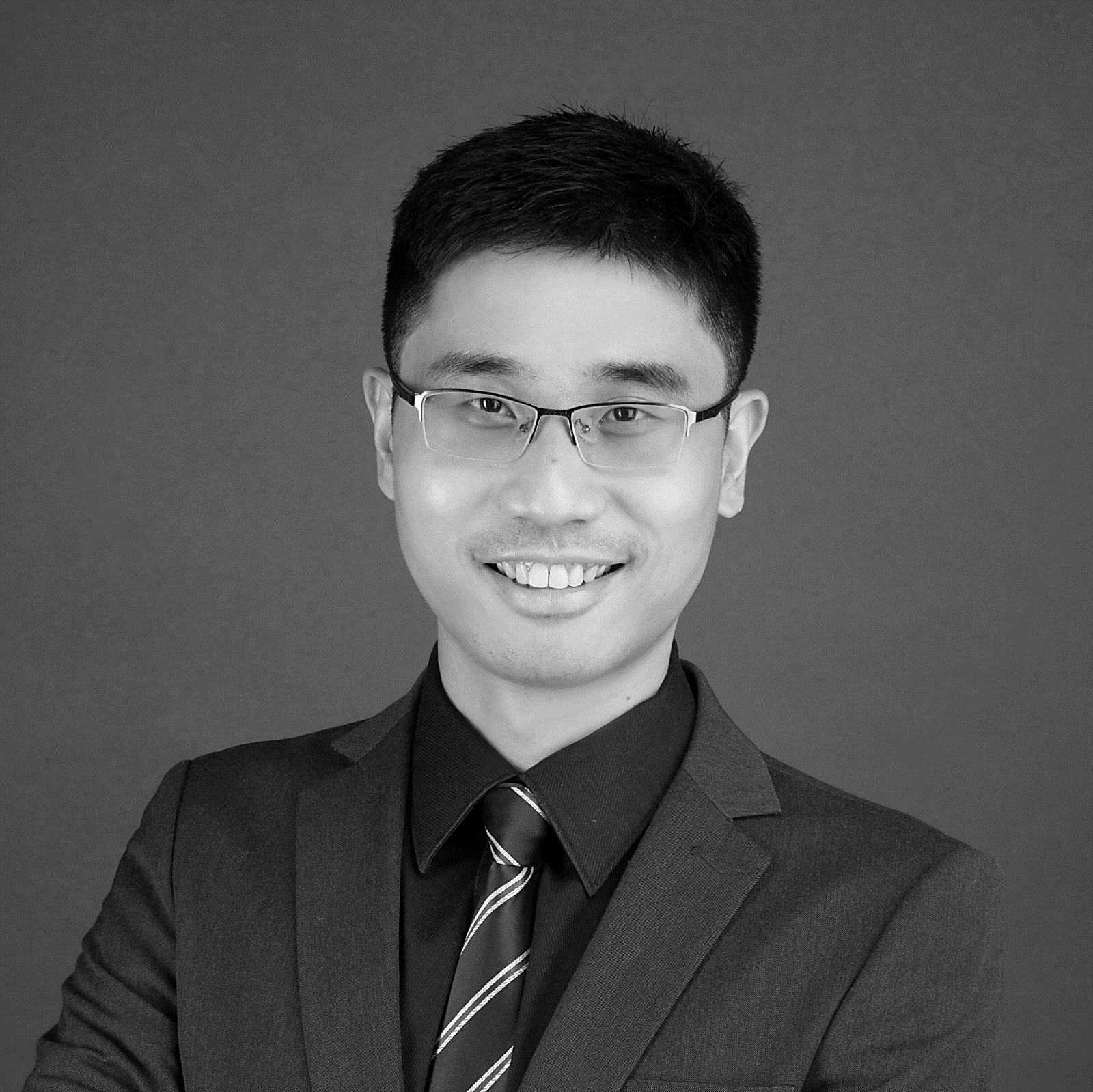 Richard Fang 
Chief Technology Officer
David Greely
Chief Economist
120+ years
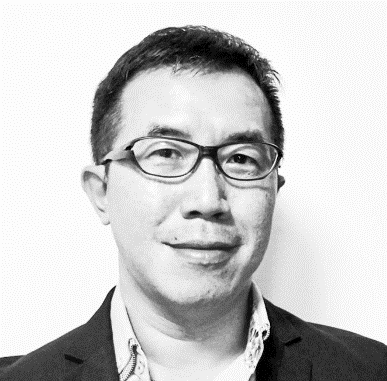 combined leadership experience
Sian Hwee Ong 
Chief Risk Officer
Lawrence Foo
General Counsel
Tan Tock Siong
Chief Regulatory Officer
Altay Poyraz
Chief of Market Operations
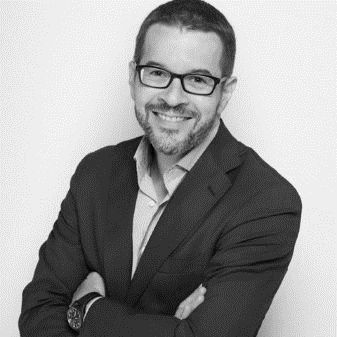 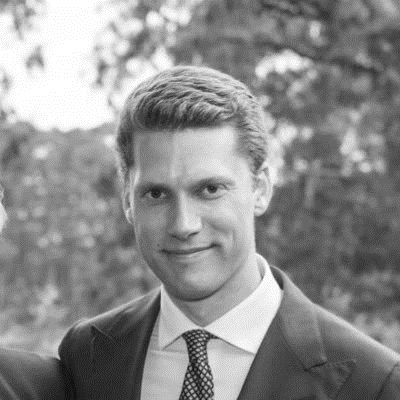 Sacha Lifschitz
Head of Battery Materials
Alasdair Were
Head of Environmental Markets
Select prior management experience
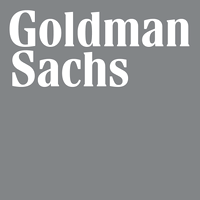 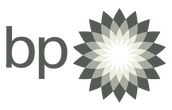 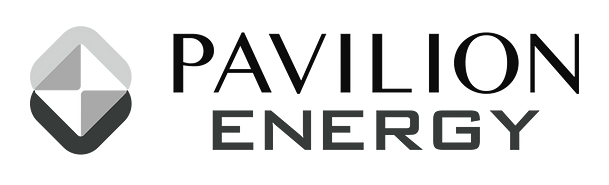 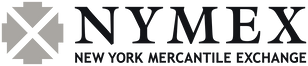 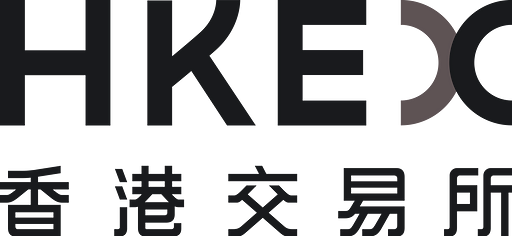 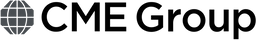 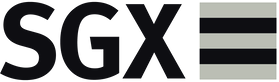 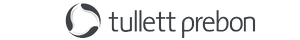 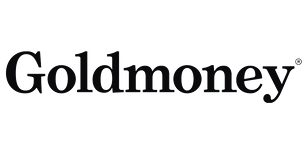 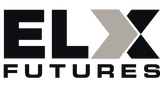 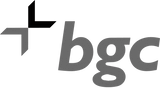 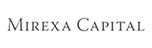 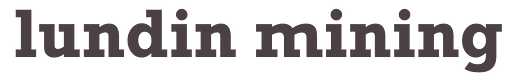 Product Overview and Deep Dive
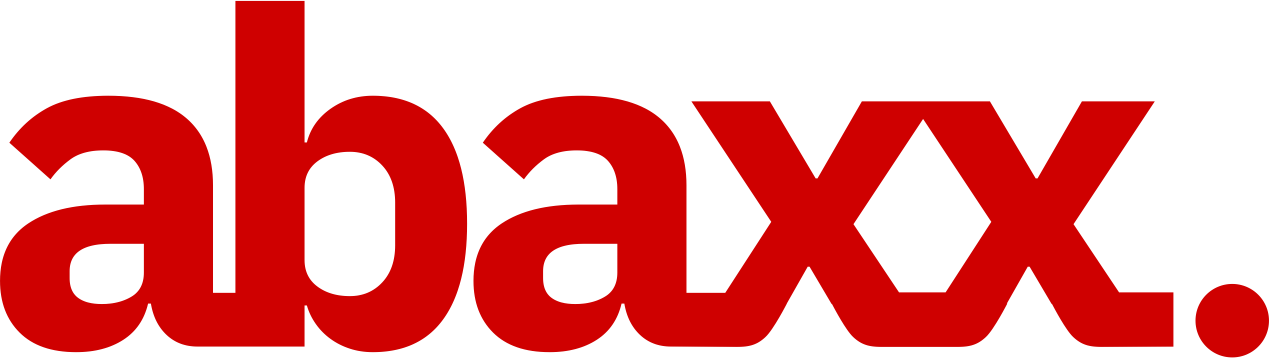 Abaxx Market Solutions
Abaxx provides a fully-regulated Exchange and Clearinghouse for clients who need access to commodity markets in an integrated, compliant and efficient manner by leveraging the following capabilities:
Market Solutions
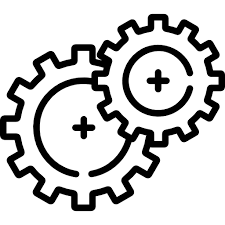 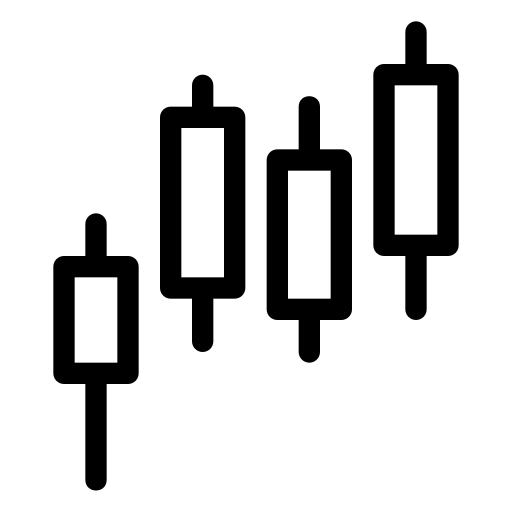 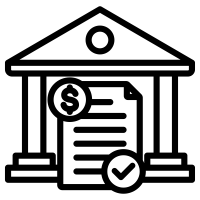 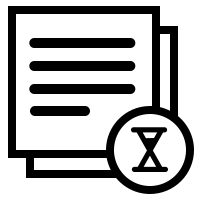 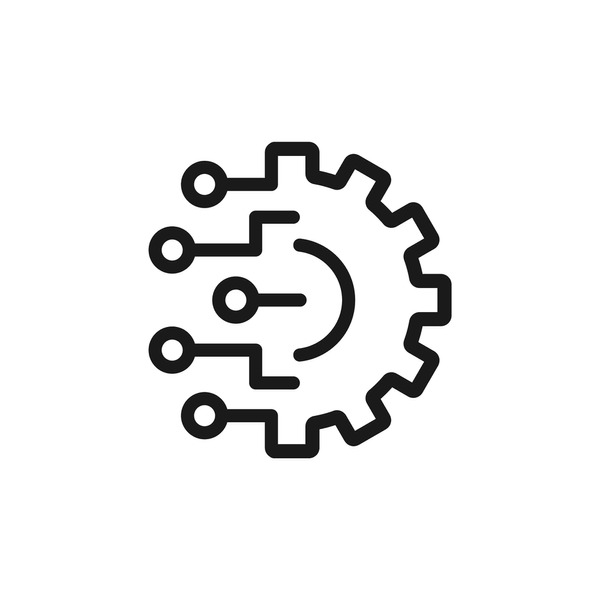 Initial Products
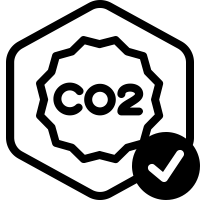 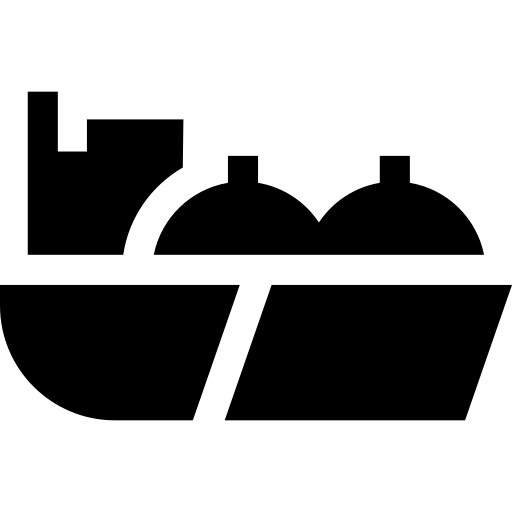 Lithium Carbonate
Introducing Abaxx Lithium Carbonate Futures
Delivery Locations
Rotterdam
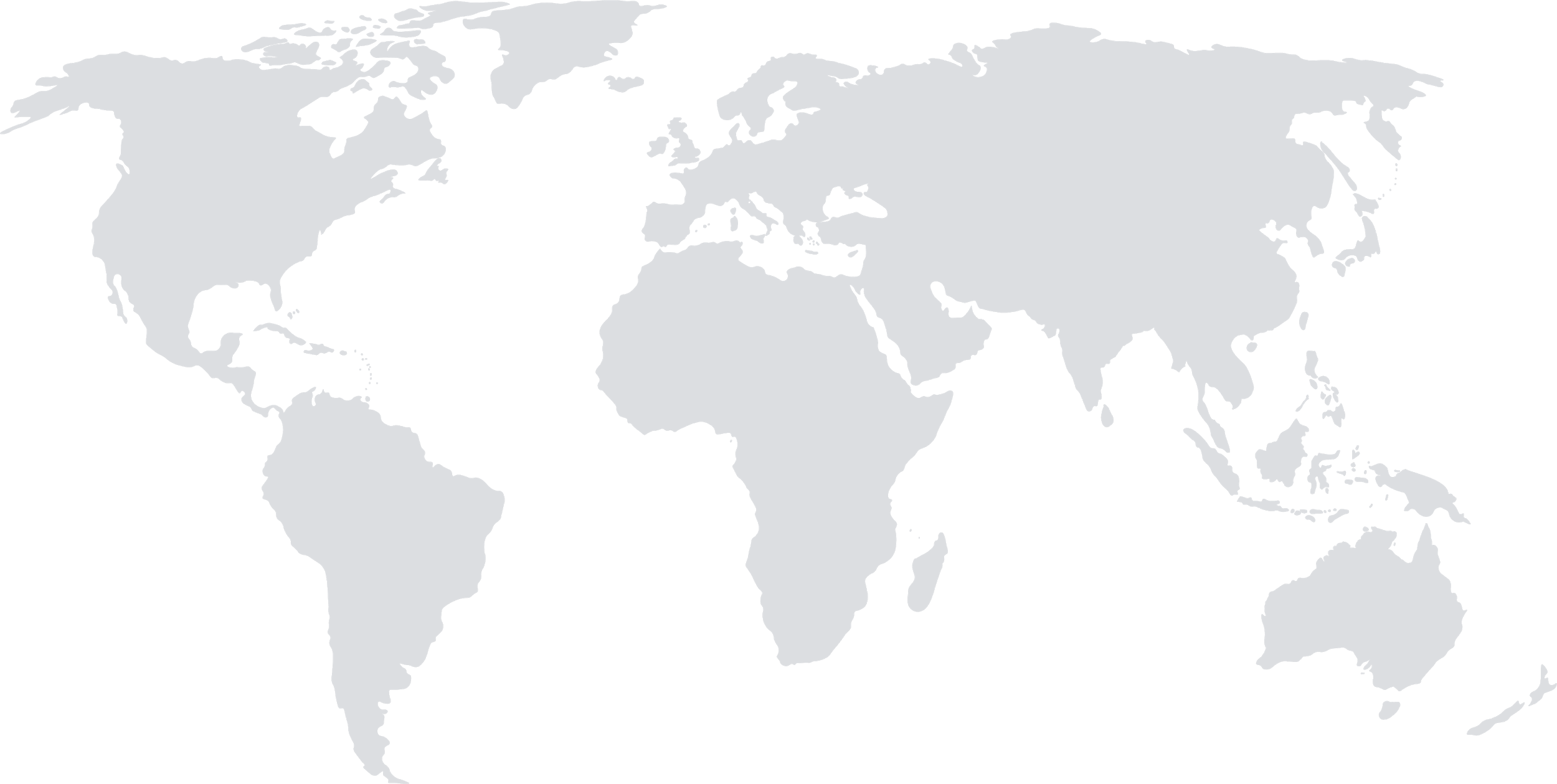 Baltimore
Singapore
Nickel Sulphate
Introducing Abaxx Nickel Sulphate Futures
Delivery Location
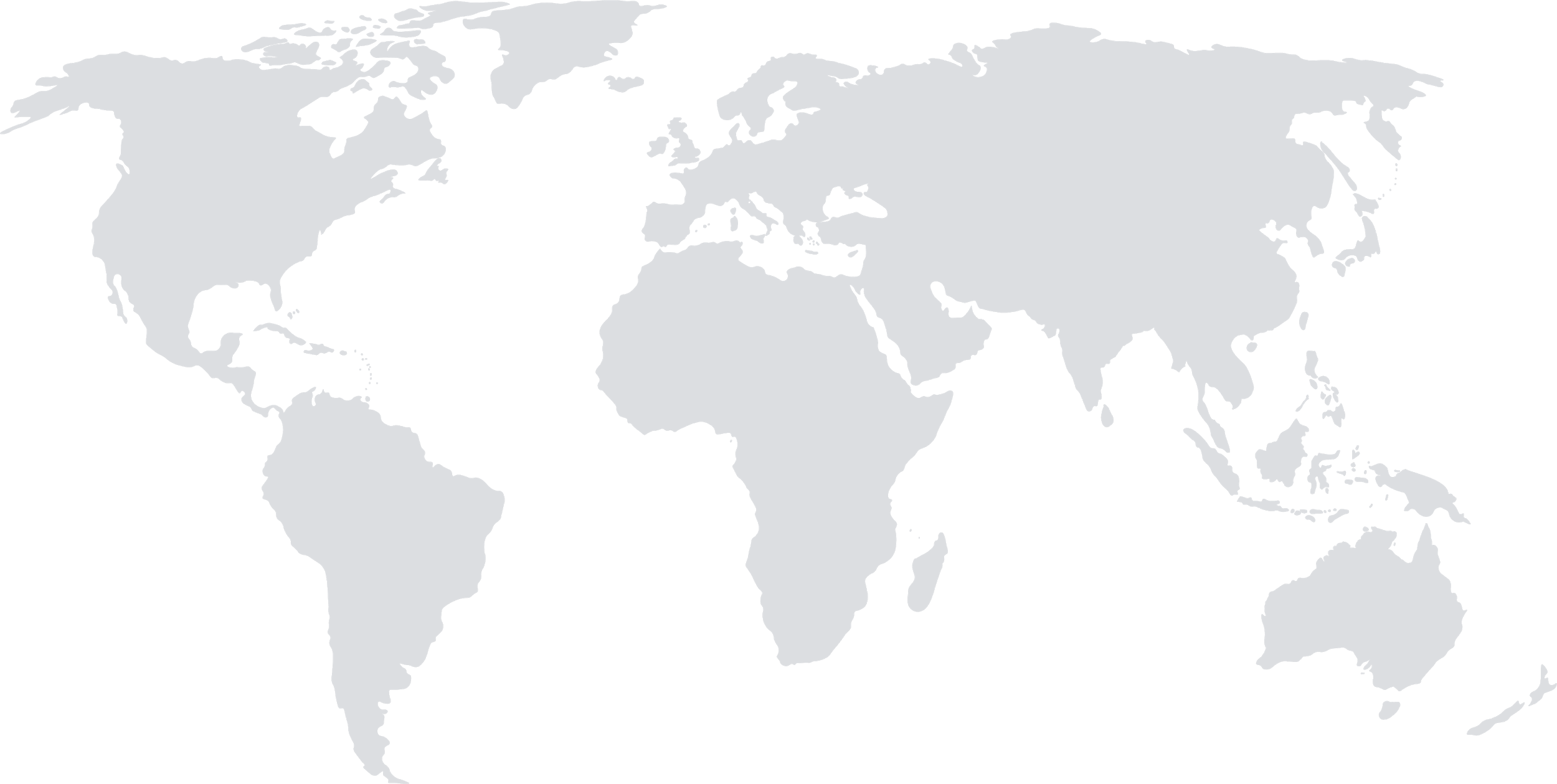 Singapore
Steps to Accessing our Markets
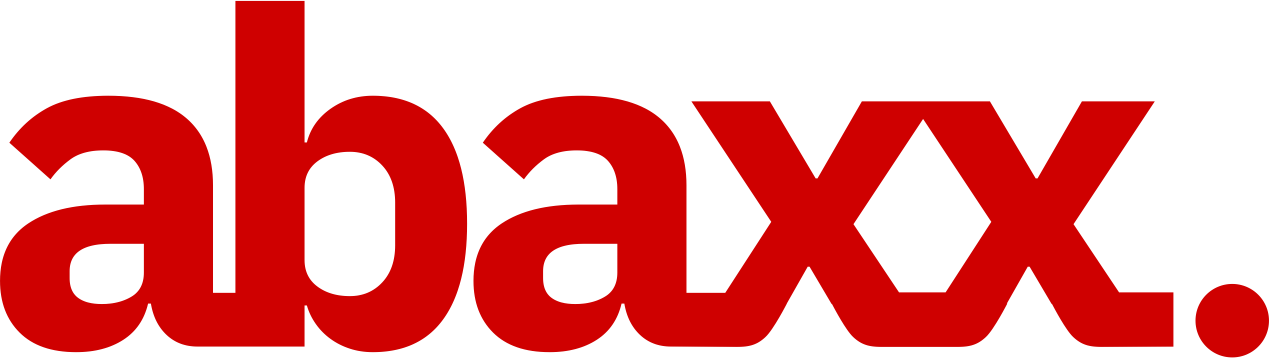 Steps to Go-Live
Next Steps
Contacts
Futures Clearing Firm Notification:  Kindly request your current Futures Clearing Firm to enable your accounts for trading Abaxx Battery Metals contracts. A full list of current Abaxx enabled Clearing firms can be found at https://abaxx.exchange , under ‘Resources’.
Registration with Abaxx: Commence registration with Abaxx at sales@abaxx.exchange
Interdealer Voice Broker Community Registration: Most of the Interdealer Voice Broker community is already registered with Abaxx and prepared for block trades. Ensure your broker is registered promptly if not already.  A full list of onboarded Interdealer Voice Brokers can be found at abaxx.exchange/resources-clearing-members-brokers and cn.abaxx.exchange/market-directory
TT or CQG Access: If you are using TT or CQG, it is imperative to request access to the Abaxx Exchange in your trading system. Your Futures Clearing Firm should also set your daily risk limits accordingly, as Abaxx contracts are already integrated into these systems.
Setting Up Access and Limits: As a Trading Firm, your Clearing Firm must establish trading limits within the Abaxx systems for trading into your trading account and you as a Trading Firm will need to permission the Brokers, whom you wish to register Block Trades on your behalf, in Abaxx Trade Registration Platform.
Asia
Nancy Seah
CEO
nancy.seah@abaxx.exchange
Shanmei Lim
Senior Vice President
shanmei.lim@abaxx.exchange
North America
Joe Raia
Chief Commercial Officer
joe.raia@abaxx.exchange
Dan McElduff
President
dan@abaxx.exchange
Europe
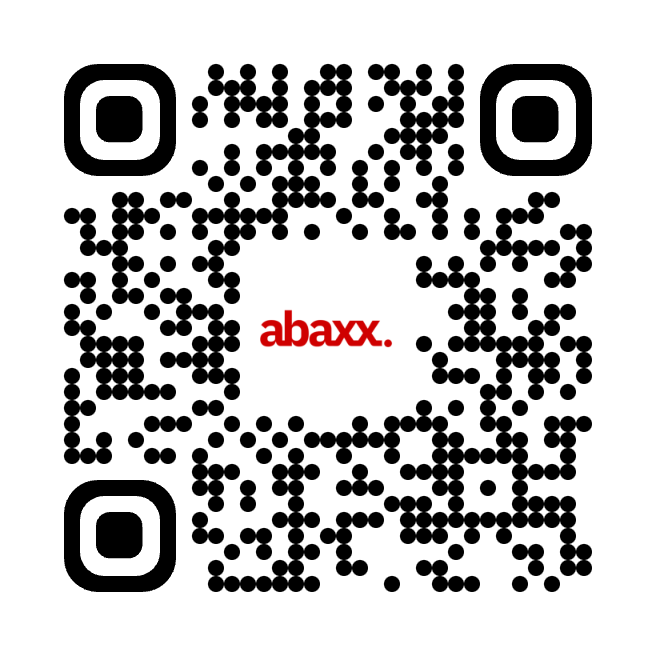 Sacha Lifschitz
Head of Battery Materials 
sacha.lifschitz@abaxx.exchange
Scan here to view connected 
Clearing Firms and Brokers
Alasdair Were
Head of Environmental Markets alasdair.were@abaxx.tech
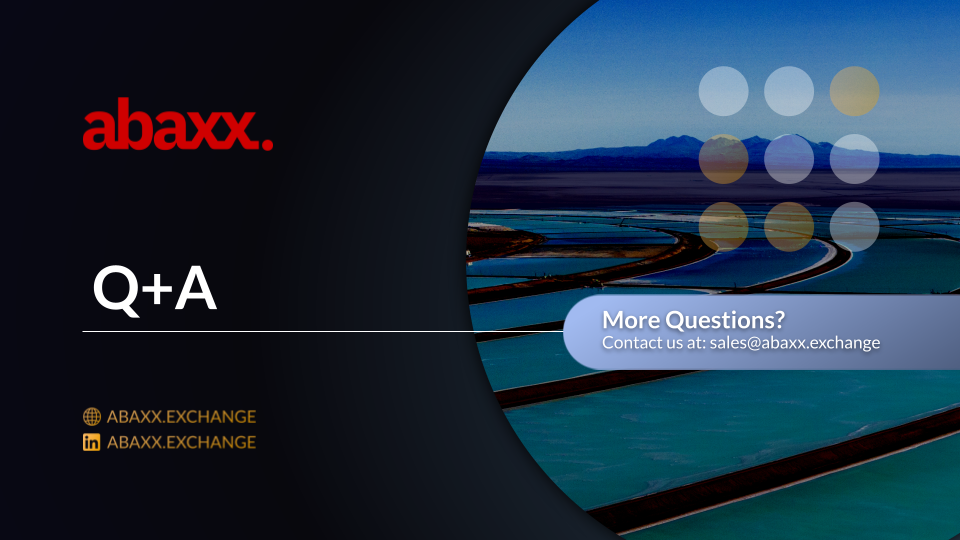 Appendix
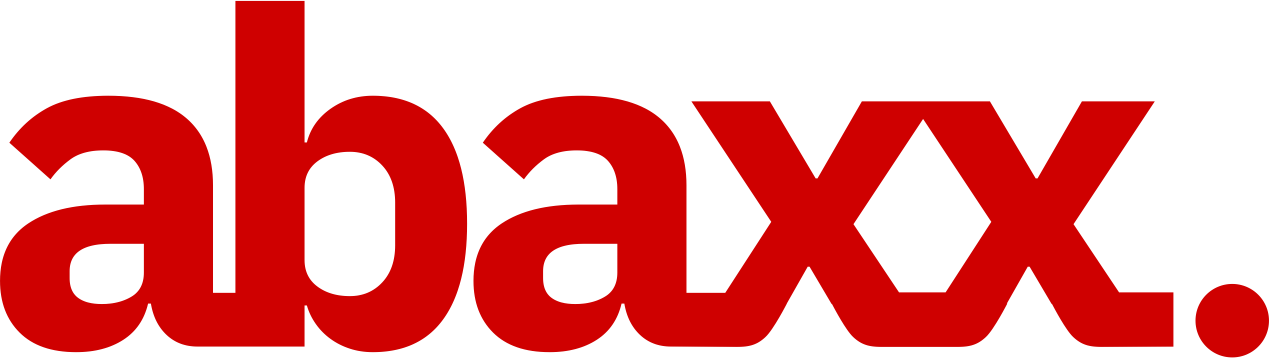 About Us
Abaxx Singapore
Company Description
Company Origins - Abaxx was founded in 2019 to address the lack of tools for effective price-risk discovery and transfer in increasingly volatile markets driven by a global energy transition, market structure issues, ESG mandates, and macro volatility
Purpose – to create products, systems, and tools to support the commercial needs of the global commodities industry; characterized by clear pricing signals, secure and fast executions, effective price risk management that meets the regulatory requirements
Business Model – a commodity derivatives exchange and a central counterparty clearinghouse regulated by the Monetary Authority of Singapore (“MAS”)
Primary Participants – It is focused on Institutional and Corporates. FCMs, Hedgers & Merchants, Market Makers, CTAs, Hedge Funds, Institutional Investors
Trading on Abaxx Exchange & Abaxx Clearing
Block/EFP Broker
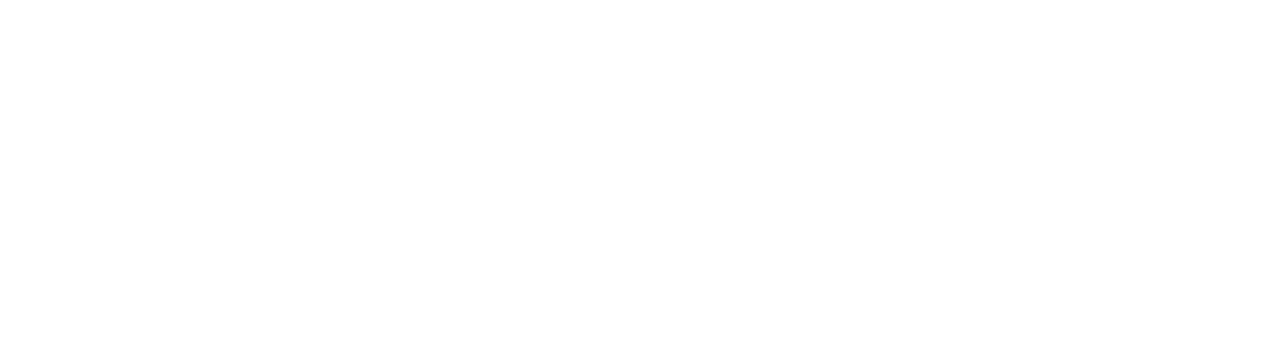 Places Order and Trade Details
Places Order and Trade Details
SELLER
BUYER
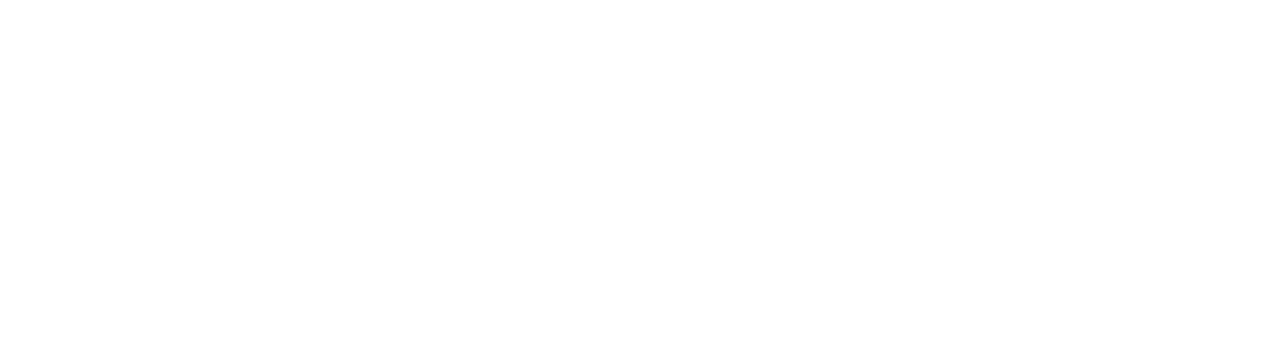 EXCHANGE
Trade Capture
Trade Capture
TRADE
Clearing Member
Clearing Member
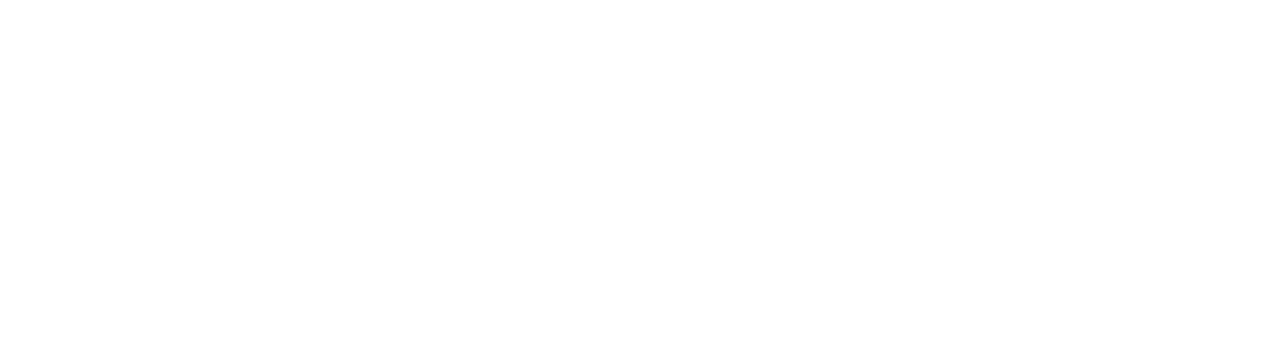 Post-Trade Activities
Post-Trade Activities
CLEARING
SWIFT
Cash Deposit/
Withdrawal
Cash Deposit/
Withdrawal
Margin/Collateral Accounts in Settlement Banks
Commodity Trading Platform Landscape
Abaxx offers a unique ESG commodities physical futures exchange and clearinghouse that is regulated in Singapore
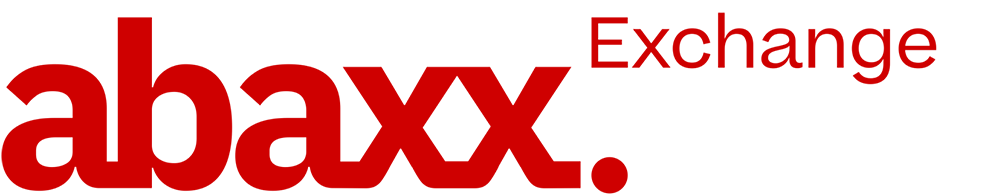 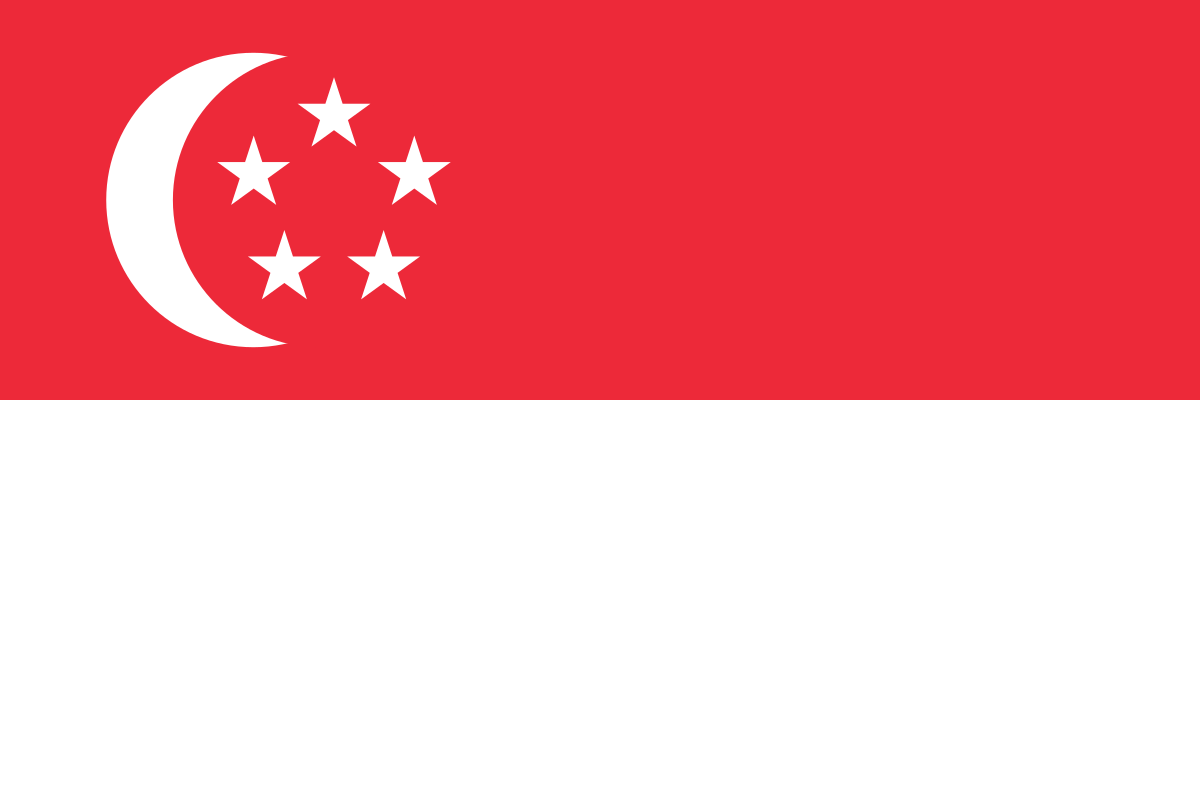 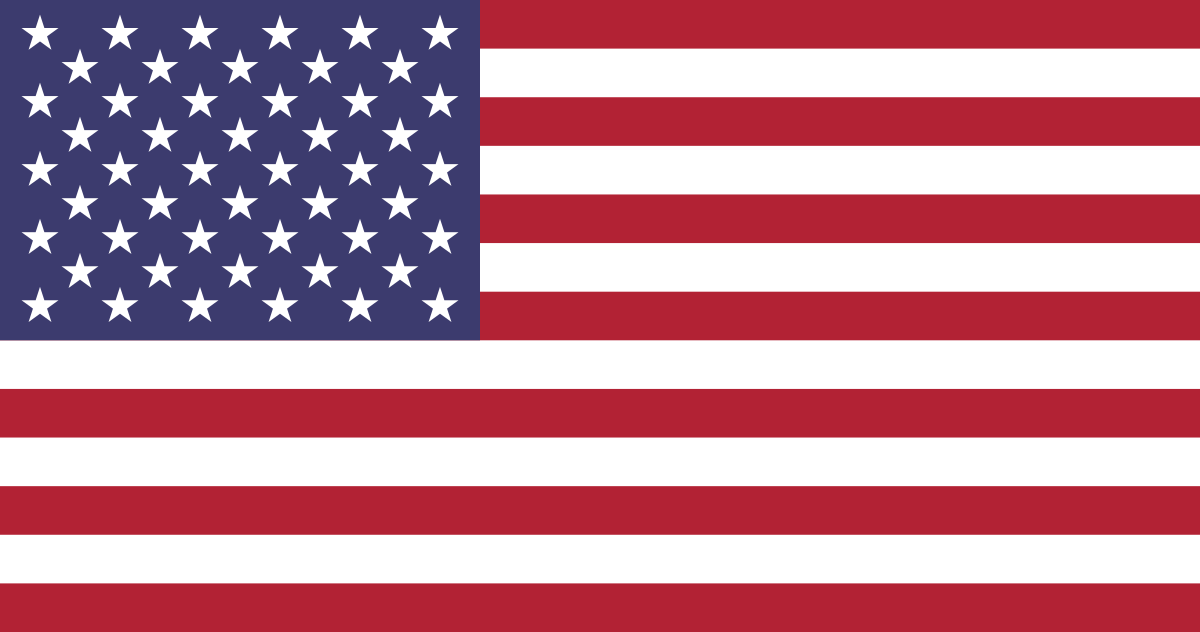 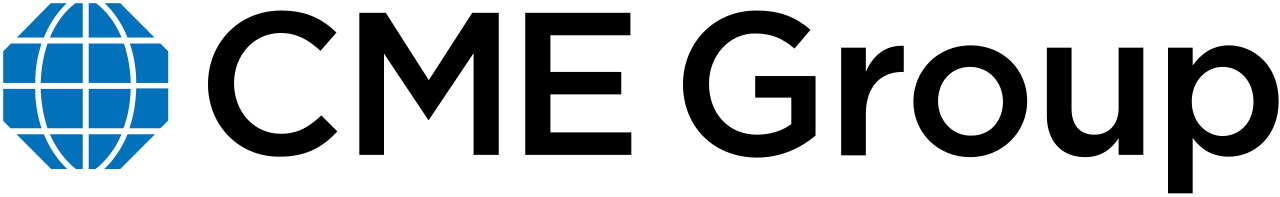 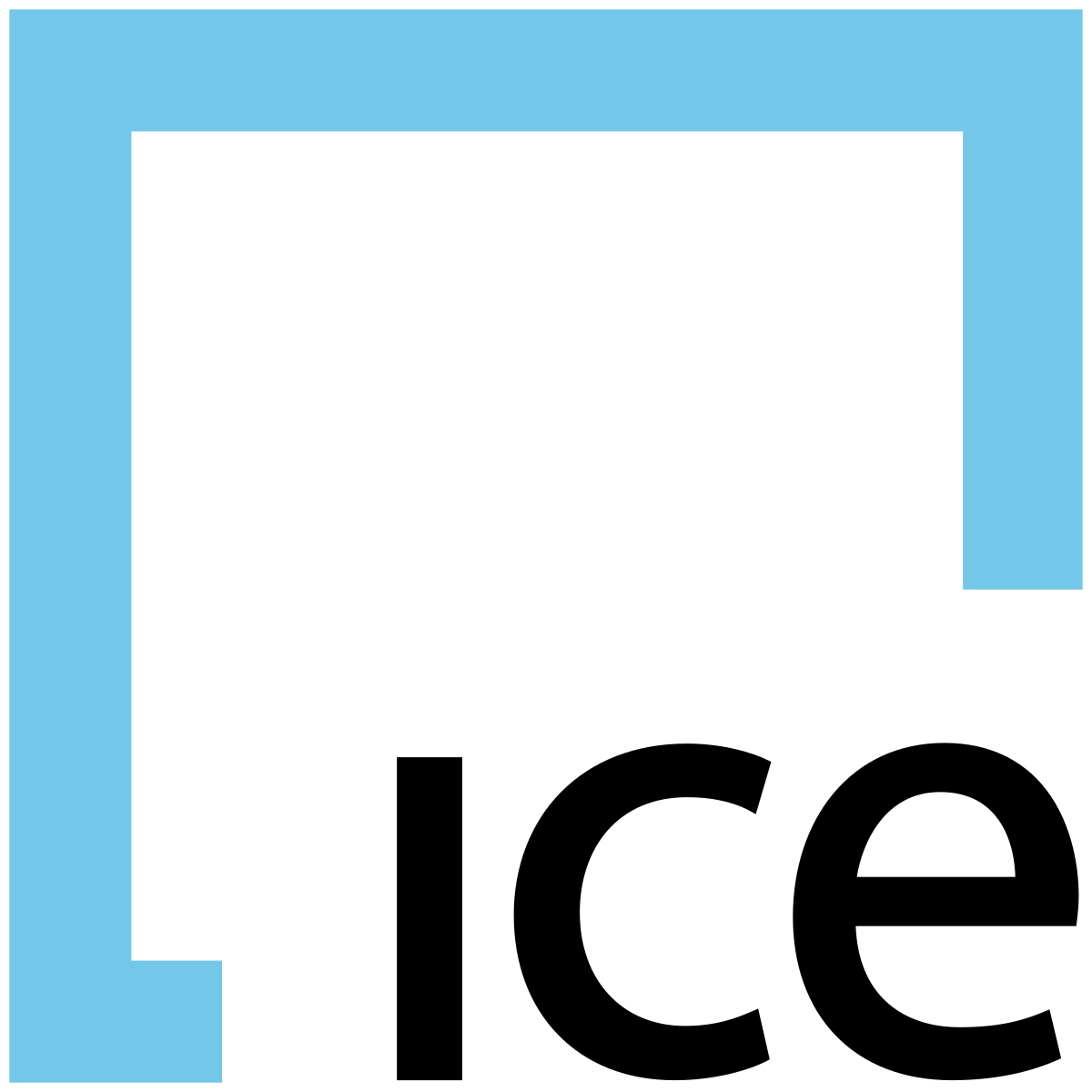 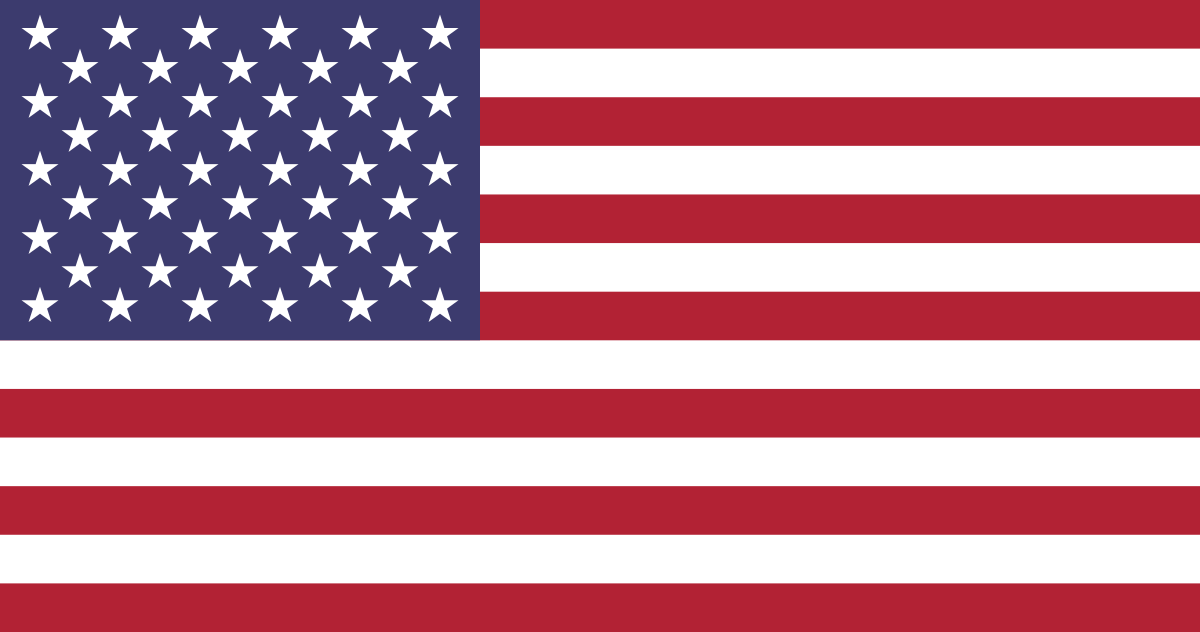 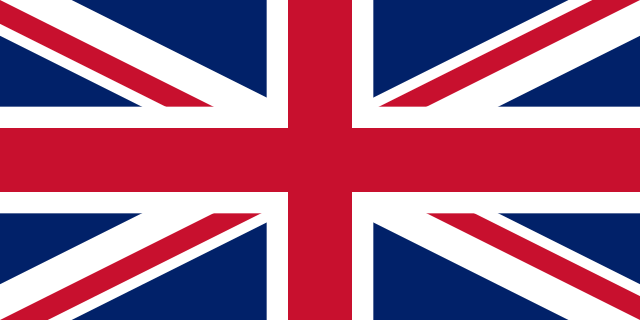 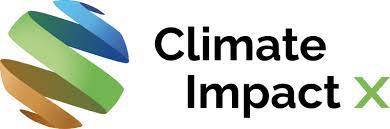 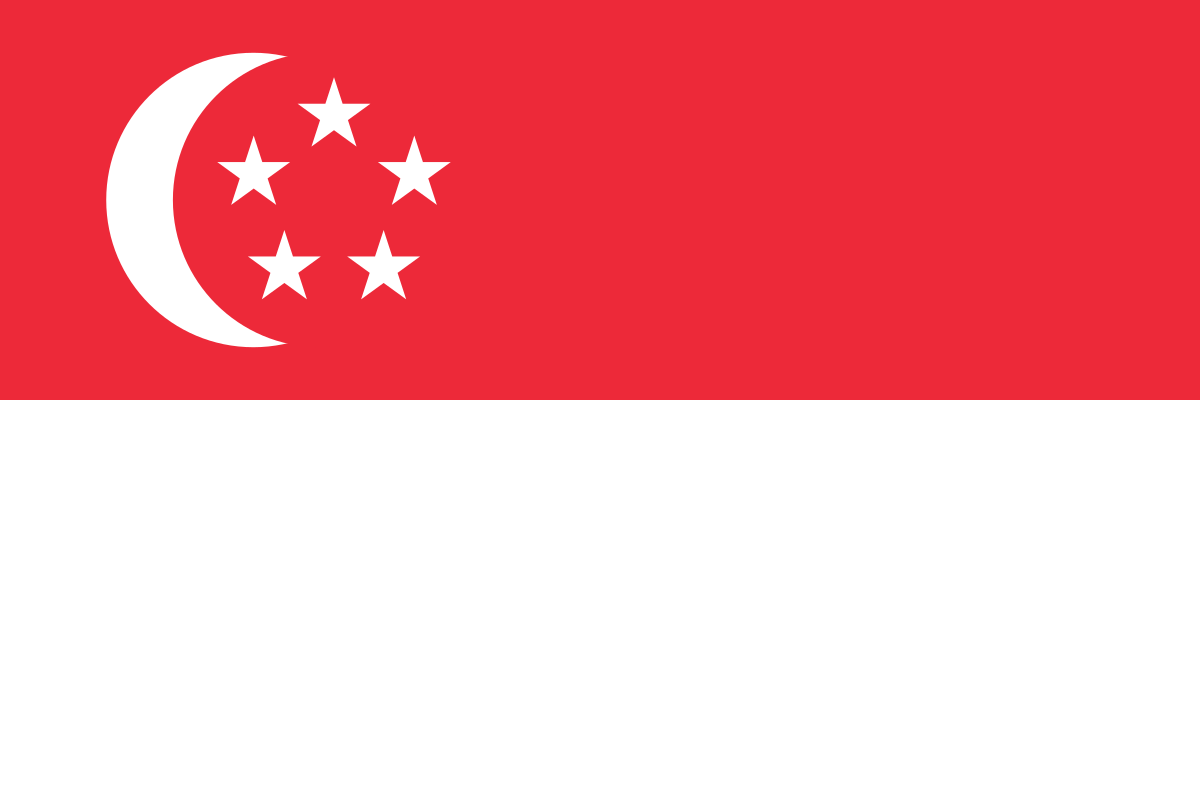 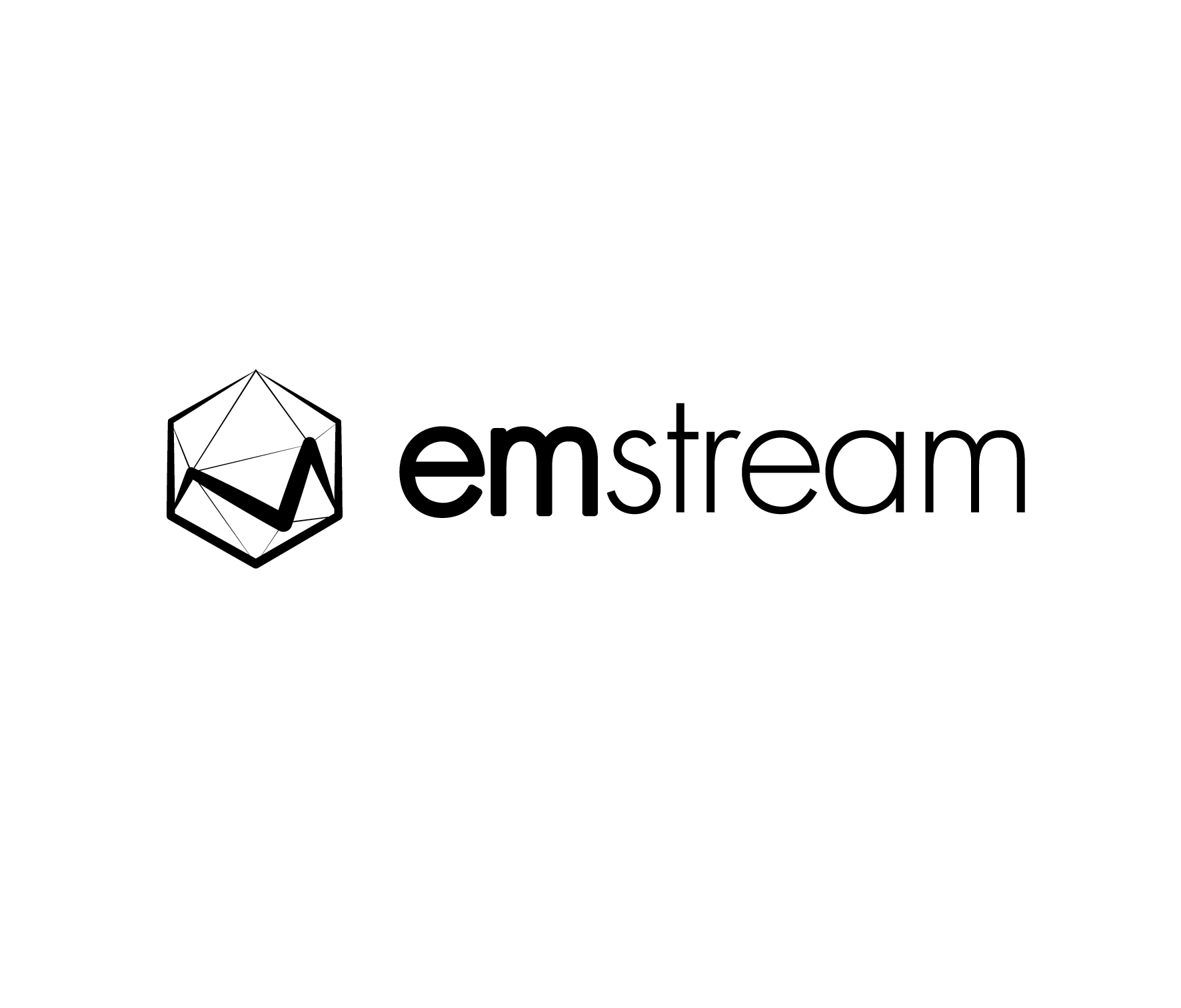 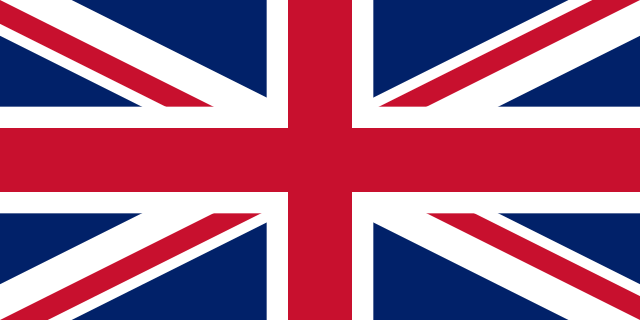 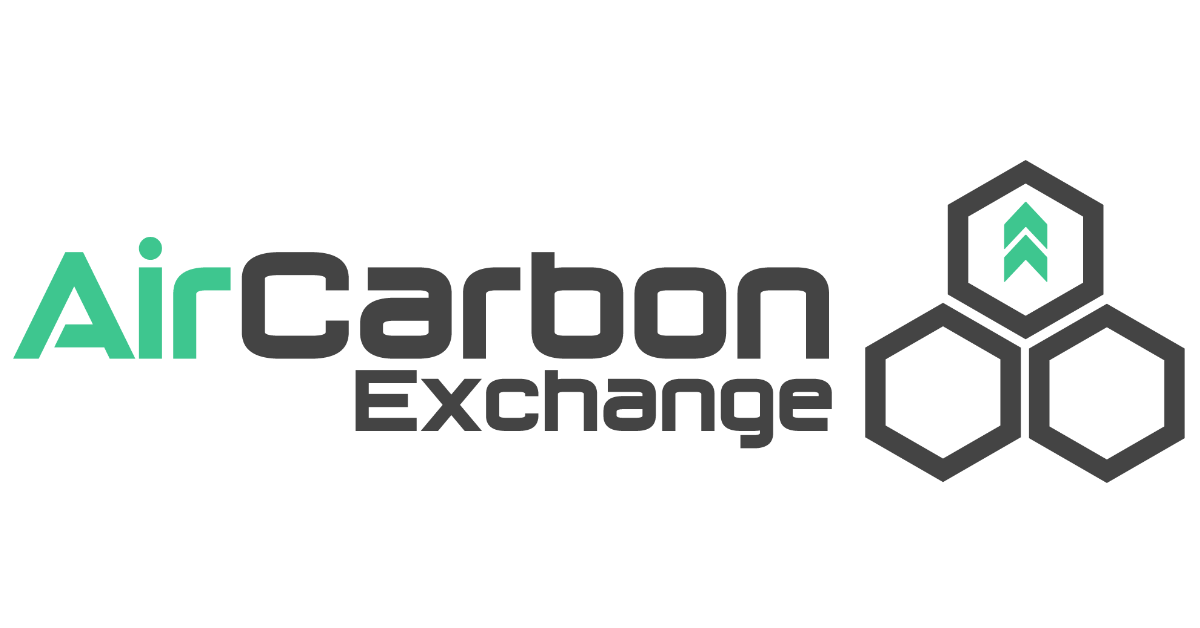 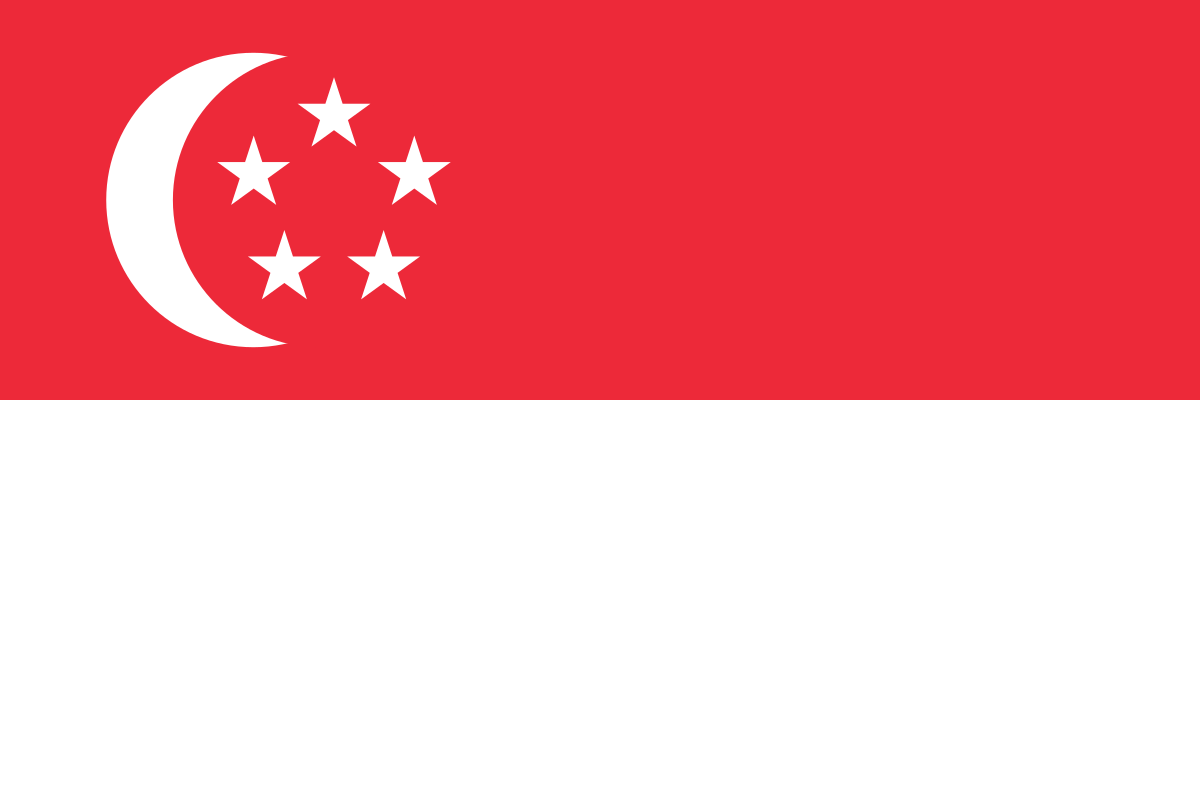 OTC vs. Futures Contracts
OTC
Futures Contracts
A Futures contract is a standardized contract traded on a futures exchange to buy or sell the underlying at a certain date in the future at a specified price.
An OTC contract is an agreement between two parties to buy or sell the underlying at a pre-agreed future point in time at a specified price.
Definition
Customized to a customer’s needs.
Standardized, initial margin payment required.
Structure and Purpose
Quoted and traded on a Regulated Exchange.
Bilateral agreement.  (Negotiated directly by the buyer and seller.)
Transaction Method and Timeline
Government regulated market – Monetary Authority of Singapore.
Not regulated.
Market Regulation
Clearing house.
None – Direct bilateral negotiation.
Credit Guarantee
Counterparty risk mitigated by centralized clearing.
Bilateral counterparty risk.
Counterparty Risk
OTC vs. Futures Contracts
OTC
Futures Contracts
Guarantees
Both parties must deposit collateral (margin) and make/receive variation payments based on marked to market values at least daily.
Inconsistencies in performance  guarantees.
Make/take delivery 
Cover position against a pool of liquidity
Take or pay
Renegotiate with original counterparty
Delivery Risk
Maturity/Expiry
Standardized
Bespoke
Contract Size & Product Specs
Standardized
Bespoke
Trading Futures
Onboard with a Future Commission Merchant (FCM) or Clearing Member of Abaxx Exchange.
1
Paperwork is required for KYC and account setup.
An agreement for credit facility, initial and variation margins including trading fees with trading terms and conditions.
How it Works
Place BUY or SELL orders once account is set-up.
2
When order is MATCHED, an Initial Margin will be required to be posted.
3
Initial margin is typically 7-10% of trade notional.
There will be a daily Mark to Market for all the positions placed with the Exchange at End of Day trading.
4
Will be used to calculate the Variation / Mark-to-Market Margin against the minimum maintenance margin amount.
5
The appointed FCM will be providing all the open positions and account status on a daily basis.